Исследование функции с помощью производной и построение ее графика
Общая схема исследования
Найти область определения функции;
Найти точки пересечения графика с осями координат;
Найти промежутки монотонности функции и её экстремумы;
Найти промежутки выпуклости графика функции и точки перегиба;
Заполнить таблицу дополнительных значений;
Построить график функции, используя полученные результаты исследования.
Задание: Исследовать функцию с помощью производной и построить её график
Решение:

1) Область определения функции:
2) При пересечении с осью OY:
При пересечении с осью OX:
http://planetcalc.ru
3) Найти промежутки монотонности и точки экстремума функции:
f ′
+
max
–
min
+
х
1,42
2,58
f
4) Найти промежутки выпуклости графика функции и точки перегиба:
–
+
f ′′(х)
х
2
f (х)
5) Таблица дополнительных значений:
5) Таблица дополнительных значений:
6) График функции:
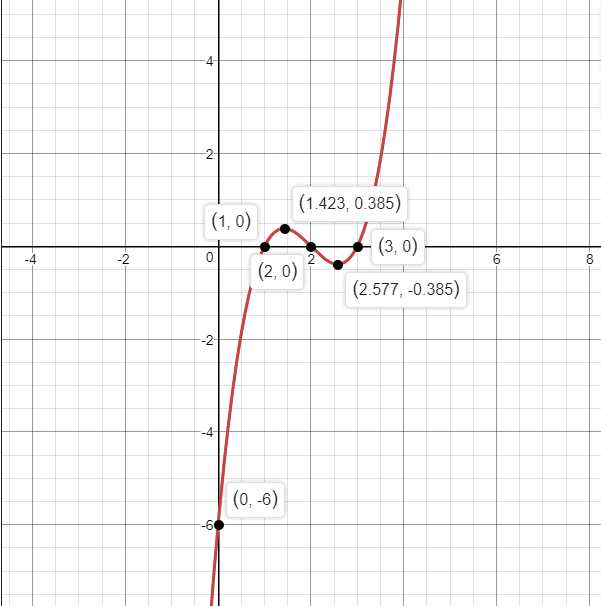 Домашнее задание:Исследовать функцию с помощью производной и построить её график